تأثير المجال الكهربائي على التربة
همس  ماجد الزهراني ، راما  معيض القرني ، رنا عبدالله الزهراني ، مياسم  عبدالله العصيمي، فجر أحمد الوقداني
الثانوية العاشرة مقررات الطائف
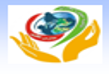 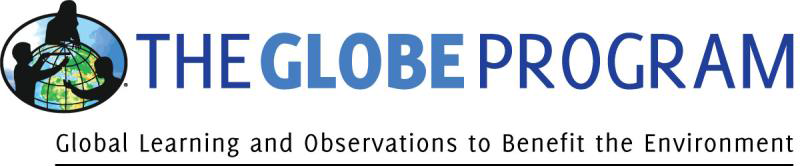 الملخص: 
قمنا بإجراء تجربة على عينتين احدهما معرضة لمجال الكهربائي الناتج عن تيار 0.02 وتوصلنا للنتائج التالية:
1-ان المجال الكهربائي يؤثر على قلوية التربة
2-هناك نوع من النباتات يفضل التربة القلوية خاصة في المناطق الصحراوية لذلك يمكن الاستفادة كثيرا من الصواعق باعتبار ان كل صاعقة لها مجال كهربائي 
3-يمكن اجراء دراسة أخرى بزيادة في مقدار المجال الكهربائي او بزيادة مدة التعرض للمجال الكهربائي ورؤية مدى تاثير ذلك على قلوية التربة  .
التوصيات
	اجراء دراسات أخرى تتوسع فيها قيمة المجال الكهربائي ومدة تعريضه للنبات .
2)	توسيع الدراسة لتشمل خصائص أخرى للتربة مثل النترات او العناصر المعدنية للتربة.
3)	اجراء تجارب على الصواعق من خلال مانعات صواعق خلال مساحات معينة وملاحظة مدى تاثيرها على التربة.
خطة البحث:
عينة البحــــــــث :
 عينتان من التربة احدهما تعرض لمجال كهربائي ناتج عن مرور تيار كهربائي من خلال فرق جهد 1.5 v
وتم استخدام نفس عينة الماء وتعريض كليهما للشمس.
منهج البحــــــث :
ينتهج البحث المنهج التجريبي يعتمد على إجراء تجربه على عينتين من التربه 
أدوات البحــــــــث :
تربة –بطارية – أسلاك مكشوفة – مقياس للحرارة وPH
متغيرات البحث
بناء على ما تم ذكره مسبقا فإن متغيرات البحث تتمثل في ما يلي :
المتغير المستقل
شدة التيار الكهربائي
المتغير التابع
2) درجة الحرارة ، PH
الأساليب الإحصائية : استخدمت الباحثاالوصفي وذلك من خلال جمع البيانات   من قبل عينة البحث وتلخيصها بعمل رسوم بيانية تسهم في فهم واستيعاب النتائج بصورة ادق . ت اسلوب الاحصاء
النتائج:
لقد أسفر هذا البحث عن جملة من النتائج بالرغم من ضيق الوقت وتمثلت  النتائج في الأتي :
ان المجال الكهربائي يؤثر على قلوية التربة .
اذا كان المجال الكهربائي لشدة تيار مقدارها 0.02 A اثر على قلوية التربة فمن المؤكد ان الصواعق والتي يتجاوز مقدار مجالها 1 A  سيكون لها التاثير الكبير على قلوية التربة.
من خلال الاطار النظري لاحظنا ان هناك نوع من النباتات يفضل التربة القلوية خاصة في المناطق الصحراوية لذلك يمكن الاستفادة كثيرا من الصواعق باعتبار ان كل صاعقة لها مجال كهربائي ويحدث التفريغ في الأرض فيمكن استخدام مانعات الصواعق وتثبيتها في مناطق صحراوية حتى تصبح التربة قلوية وثم يمكن الاستفادة منها زراعة النباتات التي تفضل التربة القلوية.
يمكن اجراء دراسة أخرى بزيادة في مقدار المجال الكهربائي او بزيادة مدة التعرض للمجال الكهربائي ورؤية مدى تاثير ذلك على قلوية التربة  . 
نظرا لعدم توفر أجهزة كافية لدراسة خصائص التربة واقتصارنا فقط على القلوية فربما يمكن اجراءها ودراسة خصائص كموضوع النترات والنيتروجين او زيادة وانخفاض العناصر الغذائية في التربة.
ملخص البيانات
من خلال الرجوع للجدول (1) والشكل (1) نلاحظ ان العينة B  وهي العينة التي تم تعريضها لشدة تيار كهربائي بمقدار0.02  A باعتبار ان المقاومة للاسلاك 100  Ω وجهد البطارية 1.5 v فنلاحظ من الجدول أن العينة B بدات تزداد قلويتها عند اليوم الثالث نتيجة لتعرضها لشدة التيار وباعتبار ان كل تيار يصاحبه مجال كهربائي فهذا يعني ان المجال اثر على القلوية بارتفاعها بينما العينة A لم تتعرض لمجال كهربائي لذلك القلوية كان مقدراها ثابت خلال الأربع أيام ، ونستنتج من ذلك ان المجال الكهربائي كان له تاثير على القلوية ولكن تم الاعتماد على شدة تيار واحدة خلال الاريع أيام لذلك كان التاثير فقط خلال هذه الأربع أيام بزيادة درجة واحدة في القلوية ، ولكن لو تم اجراء تجربة أخرى وزيادة شدة التيار يمكن ان نلاحظ ان هنالك تاثير على القلوية ولكن لضيق الوقت  تم اجراءه فقط خلال اربع أيام.
 
ينص السؤال الثاني : " هل طول مدة التعرض للمجال الكهربائي يؤثر على التربة ؟"
بالرجوع الى الشكل (1) والجدول (1) نلاحظ ان خلال الأربع أيام أثر استخدام المجال الكهربائي على القلوية وتم التاثير بالمجال لمدة 4 – 6 يوميا ، لذلك من الممكن عند اجراء دراسة أخرى زيادة الفترة الزمنية لذلك يُتوقع ان يكون هناك تاثير اكبر ، ولكن نعود لنفس السبب وهو ضيق الوقت وتم اجراءه فقط خلال اربع أيام بمعدل 4 – 6 ساعات ، مع ملاحظة ان تم تثبيت شدة التيار ، لذلك مستقبلا لو تم اجراء التجربة مرة أخرى سيتم تعريض التربة لشدة تيار مختلفة خلال فترات زمنية مختلفة.
.
البيانات:
أسئلة البحث:
السؤال الرئيسي
ماهو تأثير المجال الكهربائي على التربة ؟
الأسئلة الفرعية :
هل المجال الكهربائي يؤثر في قلوية التربة؟ 
هل طول مدة التعرض للمجال الكهربائي يؤثر على التربة ؟
التوصيات  "المناقشة"
اجراء دراسات أخرى تتوسع فيها قيمة المجال الكهربائي ومدة تعريضه للنبات .
توسيع الدراسة لتشمل خصائص أخرى للتربة مثل النترات او العناصر المعدنية للتربة.
اجراء تجارب على الصواعق من خلال مانعات صواعق خلال مساحات معينة وملاحظة مدى تاثيرها على التربة.
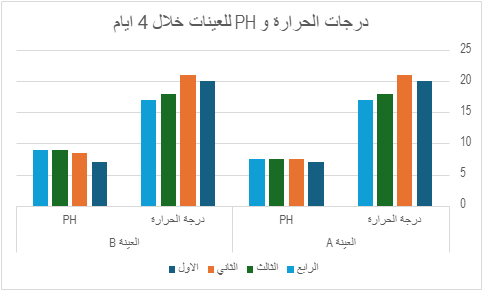 الفرضية:
المجال الكهربائي يسبب تغير في الخصائص القلوية للتربة. 
زيادة مدة التعرض للمجال الكهربائي لايؤثر في خصائص التربة.
زيادة شدة المجال يسبب تغير كبير في خصائص التربة؟
أحمد عبدالقادر المهندس. (2017). التلوث الكهرومغناطيسي. جريدة الرياض .
الحسن إبراهيم العوض. (23 11, 2019). تأثير الاشعــــــاع الكهـــرومغنطيسي صحة الانسان وعلاقة الموصلية الكهربية بتأين المـــــــــــــــــــــــــــــاء. تم الاسترداد من مستودع sust: https://repository.sustech.edu/handle/123456789/26555
النور. (30 2, 2022). فوائد التحول الرقمي. تم الاسترداد من النور أون لاين: https://www.elnooronline.net/%D9%81%D9%88%D8%A7%D8%A6%D8%AF-%D8%A7%D9%84%D8%AA%D8%AD%D9%88%D9%84-%D8%A7%D9%84%D8%B1%D9%82%D9%85%
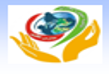 The Glbal                               The Effect of Electric Field on Soil
Hams Al-Zahrani, Rama Al-Qarni, Rana Al-Zahrani, Mayasem Al-Oseimi, 
Fajer Al-Waqdani              (Tenth secondary)
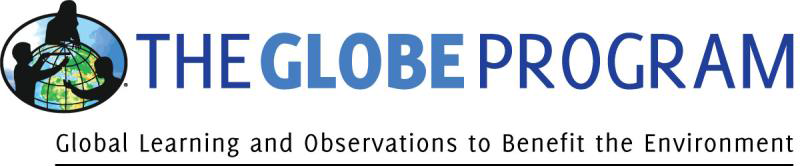 Summary :
We conducted an experiment on two samples, one of which was exposed to the electric field resulting from a current of 0.02, and we reached the following results:
1-The electric field affects the alkalinity of the soil
2-There is a type of plant that prefers alkaline soil, especially in desert areas, so we can benefit greatly from lightning, considering that each lightning has an electric field
3-Another study can be conducted by increasing the amount of the electric field or increasing the duration of exposure to the electric field and seeing the extent of the effect of this on the alkalinity of the soil.
Recommendations
Conduct further studies that expand the value of the electric field and the duration of its exposure to the plant.
2) Expand the study to include other soil properties such as nitrates or mineral elements in the soil.
3) Conduct experiments on lightning through lightning rods in specific areas and observe the extent of its effect on the soil.
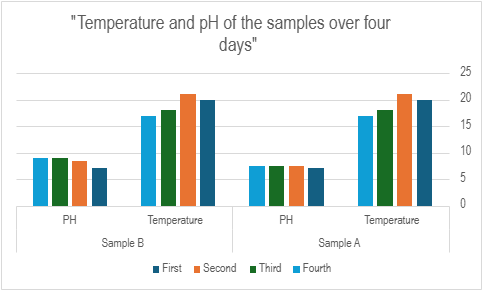 :Research sample:
Two soil samples, one of which was exposed to an electric field resulting from the passage of an electric current through a potential difference of 1.5 V.
The same water sample was used and both were exposed to the sun.
Research method:
Research Methodology:
The research adopts the experimental method based on conducting an experiment on two soil samples
Research Tools:
Soil - Battery - Exposed Wires - Thermometer and PH
Research Variables
Based on what was mentioned previously, the research variables are as follows:
Independent Variable
Electric Current Intensity
 ) Temperature, PH
Statistical methods: The researcher used descriptive methods by collecting data from the research sample and summarizing them by creating graphs that contribute to understanding and comprehending the results more accurately. T Statistical methodDependent Variable
Results:
This research has yielded a number of results despite the limited time and the results are as follows:
The electric field affects the alkalinity of the soil.
If the electric field of a current intensity of 0.02 A affects the alkalinity of the soil, then it is certain that lightning, whose field intensity exceeds 1 A, will have a great effect on the alkalinity of the soil.
Through the theoretical framework, we noticed that there is a type of plant that prefers alkaline soil, especially in desert areas. Therefore, we can greatly benefit from lightning, considering that each lightning has an electric field and the discharge occurs in the ground. Lightning rods can be used and installed in desert areas until the soil becomes alkaline, and then we can benefit from them by planting plants that prefer alkaline soil.
Another study can be conducted by increasing the amount of electric field or by increasing the duration of exposure to the electric field and seeing the extent of its effect on the alkalinity of the soil. Since there are not enough devices to study the properties of the soil and we are limited to alkalinity only, perhaps it can be conducted and properties such as nitrates and nitrogen or the increase and decrease of nutrients in the soil can be studied.
.
By referring to Table (1) and Figure (1), we notice that sample B, which was exposed to an electric current intensity of 0.02 A, considering that the resistance of the wires is 100 Ω and the battery voltage is 1.5 v, we notice from the table that sample B began to increase in alkalinity on the third day as a result of its exposure to the current intensity, and considering that every current is accompanied by an electric field, this means that the field affected the alkalinity by increasing it, while sample A was not exposed to an electric field, so the alkalinity was constant during the four days. We conclude from this that the electric field had an effect on alkalinity, but the current intensity was relied upon for the four days, so the effect was only during these four days by increasing the alkalinity by one degree. However, if another experiment was conducted and the current intensity was increased, we could notice that there was an effect on alkalinity, but due to the lack of time, it was only conducted for four days. The second question states: "Does the length of exposure to the electric field affect the soil?" Referring to Figure (1) and Table (1), we note that during the four days, the use of the electric field affected the alkalinity, and the field was affected for 4-6 daysTherefore, when conducting another study, it is possible to increase the time period, so it is expected that there will be a greater effect, but we return to the same reason, which is the lack of time, and it was only conducted over four days at a rate of 4-6 hours, noting that the current intensity was fixed, so in the future, if the experiment is conducted again, the soil will be exposed to different current intensities during different time periods..
Research questions :
Main question
What is the effect of the electric field on the soil?
Sub-questions:
Does the electric field affect the alkalinity of the soil?
Does the length of exposure to the electric field affect the soil?
Recommendations "Discussion"
	Conducting other studies that expand the value of the electric field and the duration of its exposure to the plant.
Expanding the study to include other soil properties such as nitrates or mineral elements in the soil.
Conducting experiments on lightning through lightning rods in specific areas and observing the extent of its effect on the soil.